P4005
Microsoft R Server: Development to Deployment Workflow
Mustafa Kasap
Senior Software Development Engineer
Microsoft R Server
Linux, Windows, Hadoop & Teradata
High-performance, Scalable R
100% open source R
CRAN, Bioconductor, MRAN, GitHub compatibility
Big-data connectivity
Scalable analytics
Multi-platform 
In-database, in-cluster scalability
Choice of IDE
R Server Technology
DeployR
IDE
CRAN
Microsoft R Open
ConnectR
ScaleR
DistributedR
Open Source Components
Licensed Components
Microsoft R portfolio
Microsoft R portfolio
Community
Commercial
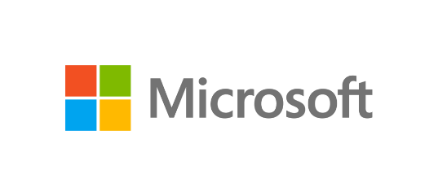 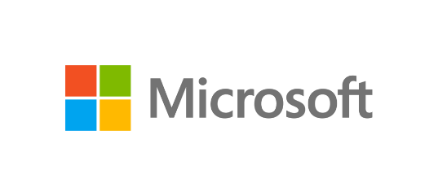 SQL Server
R Services
Linux
R Server
R Open
Hadoop
Teradata
Windows
Demo
R Server: Develop a solution & Deploy as WebService
MNIST Data
28
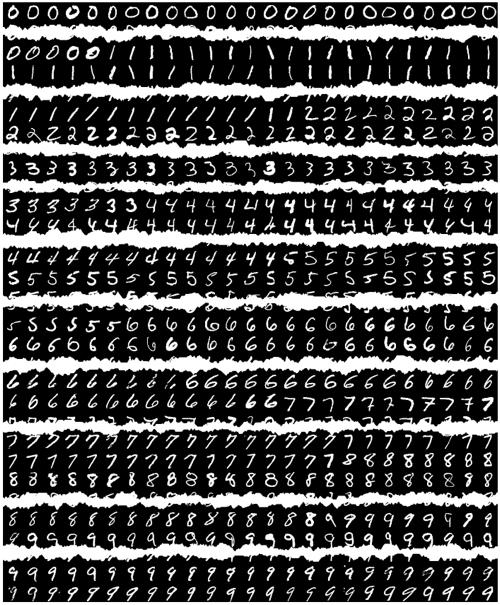 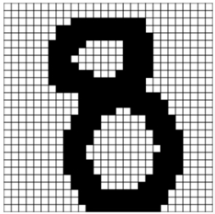 28
Database of 70K hand written digit image. i.e. 8
MNIST Data Format
28
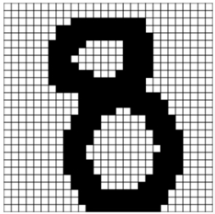 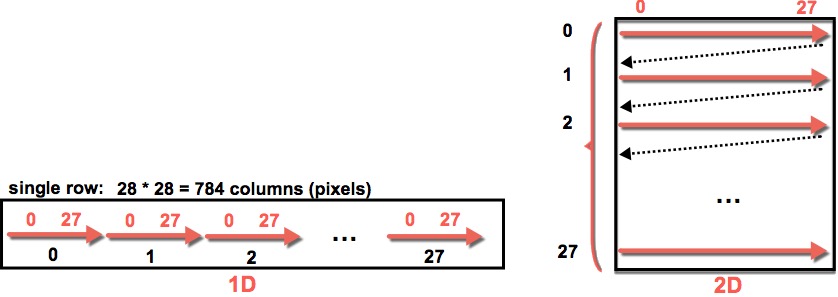 28
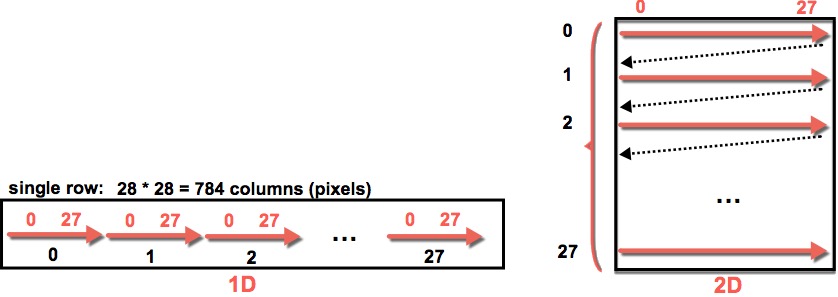 MNIST Data Format
28 x 28 = 784 pixels (features)
1 Image = 1 row
Label Column
Digits: 0 to 9
Train: 0
Test: 1
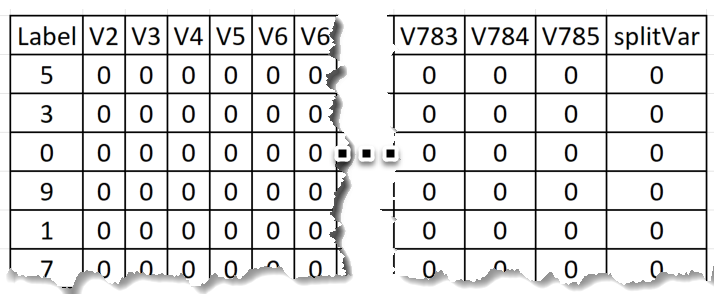 8
R Server Cluster
R Client
i.e. Cloud
Load Balancer
Web Node
Compute Node
Apps
SQL Server / PostgreSQL DB
Web Node
Compute Node
Resources
Application Developer Guide
https://msdn.microsoft.com/en-us/microsoft-r/operationalize/app-developer-get-started 

Code Samples:
https://github.com/Microsoft/microsoft-r/ (Search MNIST)

Operationalize
https://msdn.microsoft.com/en-us/microsoft-r/operationalize/configuration-initial